Figure 6. A graph illustrating the density of gold label in different compartments within the dendritic spine. Eight ...
Cereb Cortex, Volume 14, Issue 12, December 2004, Pages 1398–1407, https://doi.org/10.1093/cercor/bhh101
The content of this slide may be subject to copyright: please see the slide notes for details.
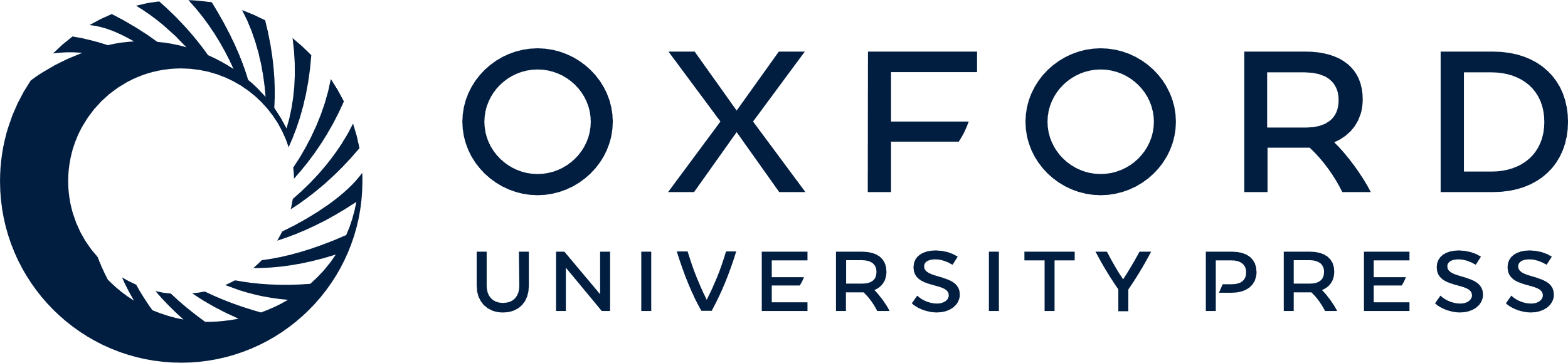 [Speaker Notes: Figure 6. A graph illustrating the density of gold label in different compartments within the dendritic spine. Eight grids with spine to terminal ratios > 5 were analyzed. A total of 84 spines, from 102 labeled axospinous synapses, contained gold label. The density of gold label in these 84 spines is shown by the black bar (8.60 gold particles per μm2). Each spine was divided into three different compartments, PSD, spine apparatus, and remaining spinoplasm. The density of gold label in each compartment was calculated and plotted (gray bars). The density of neurabin label in the spinoplasm (7.82 Au/μm2) was not substantially different from that seen for the spine as a whole. Neurabin labeling in the spine apparatus was lower (5.22 Au/μm2), while gold label in the PSD was ∼90% higher than that seen in the overall spine (16.26 Au/μm2).


Unless provided in the caption above, the following copyright applies to the content of this slide: Cerebral Cortex V 14 N 12 © Oxford University Press 2004; all rights reserved]